KHỞI ĐỘNG MÁY TÍNH – 
CÁC BƯỚC CẤP NGUỒN CHO MÁY TÍNH
Nhận biết được nút nguồn trên máy tính để bàn, máy tính xách tay và cách quan sát các nút nguồn bằng mắt trên các loại máy tính với các thiết kế khác nhau.
Biết được các bước cấp nguồn và điều gì xảy ra khi bật nguồn máy tính.
1
2
MỤC 
TIÊU
Hoạt động 1: Khởi động máy tính
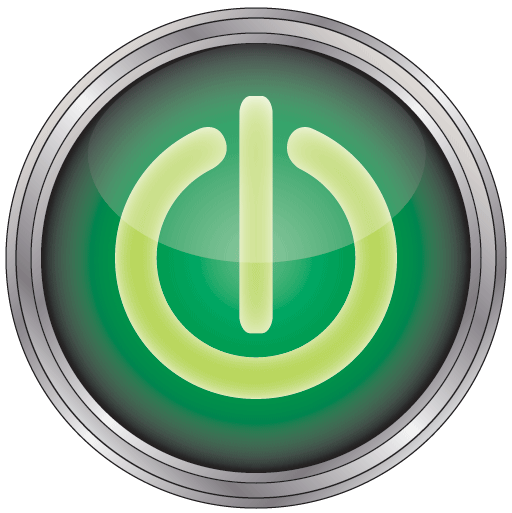 Nút nguồn
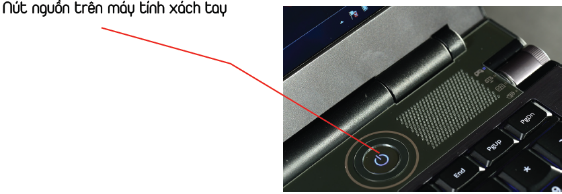 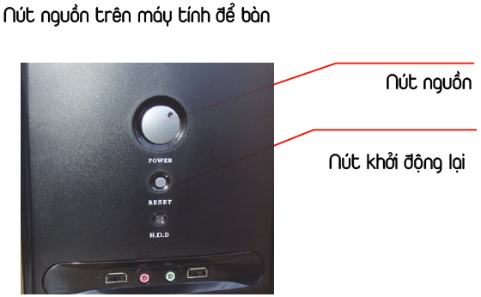 Tùy vào những máy tính khác nhau mà nút nguồn sẽ có hình dạng và vị trí khác nhau
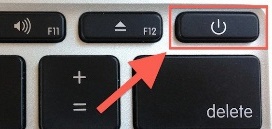 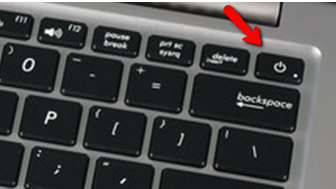 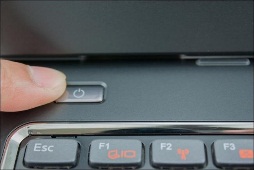 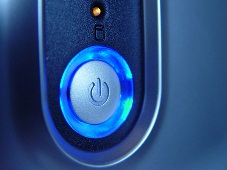 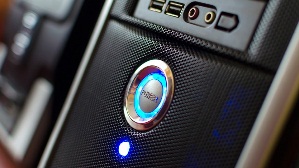 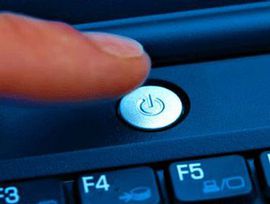 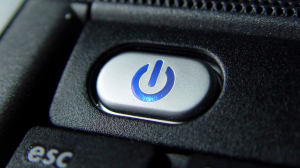 Em hãy sắp xếp các bước sau đây theo thứ tự để có quy trình khởi động máy tính để bàn đúng cách.
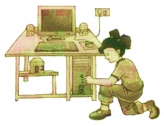 A. Bật công tắc nguồn trên thân máy 


B.  Bật nguồn điện


C. Bật màn hình
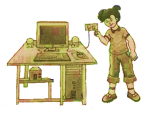 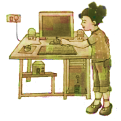 Chú ý
Khi muốn khởi động máy tính, các em nhớ quan sát vị trí nút nguồn bằng mắt, không được sờ để tìm vị trí của nút nguồn.
Hoạt động 2: Các bước cấp nguồn cho máy tính
? Khi nhấn nút nguồn, theo em điều gì sẽ xảy ra?
- Bật tât cả mọi thứ kết nối đến khối hệ thống (để đảm bảo dòng điện ổn định cho khối hệ thống).
- Bật công tắc nguồn cho khối hệ thống.
Điều gì xảy ra khi bật nguồn máy tính?
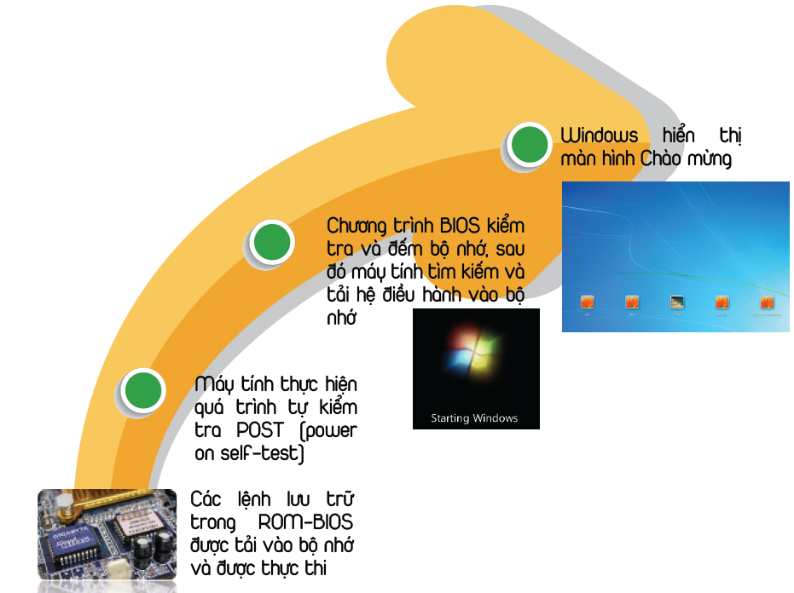 Quá trình bật máy tính và tải hệ điều hành được gọi là quá trình khởi động (booting) máy tính.
 Khi bật nút nguồn máy tính  xảy ra các hoạt động sau:
Quá trình khởi động máy tính
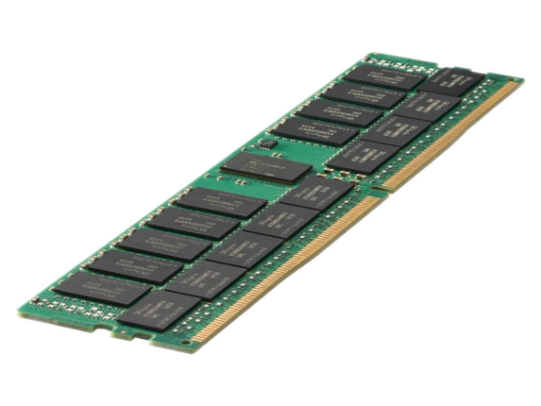 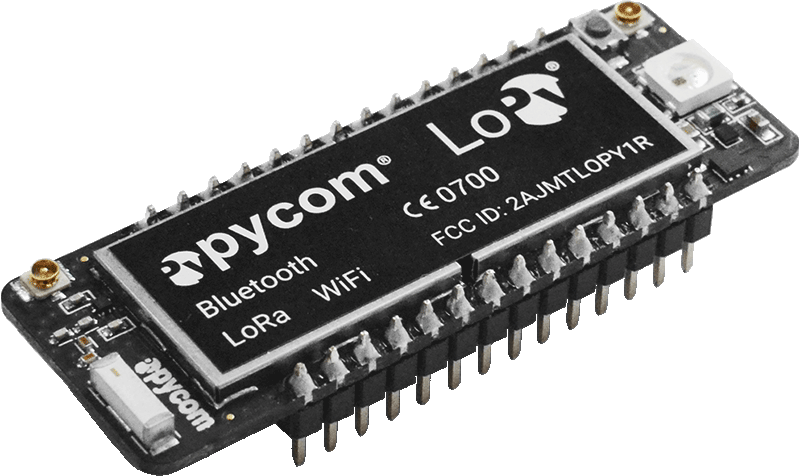 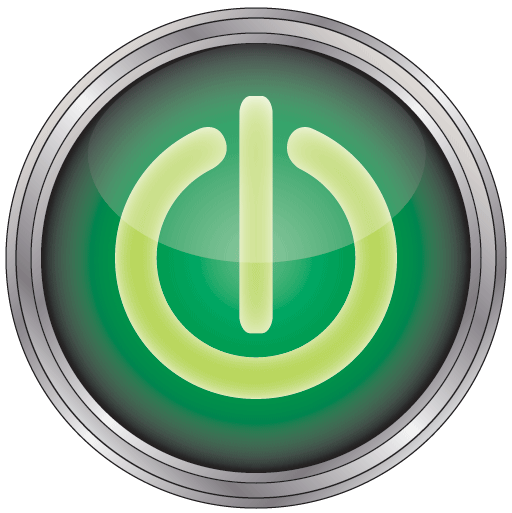 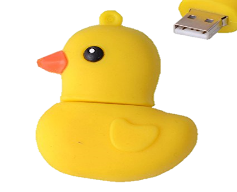 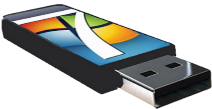 Bộ nhớ ROM thực hiện các lệnh kiểm tra hệ thống, đếm bộ nhớ và tìm kiếm Hệ điều hành
Hệ điều hành được tải vào RAM và ở đó trong suốt thời gian máy tính làm việc
Hệ điều hành được tải từ ổ đĩa cứng hoặc ổ đĩa di động
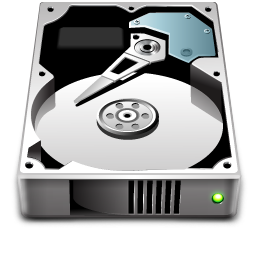 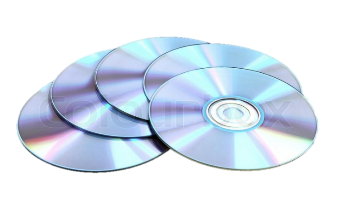 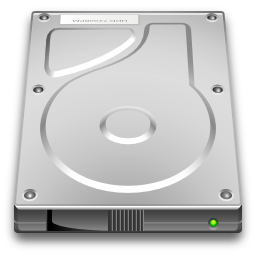 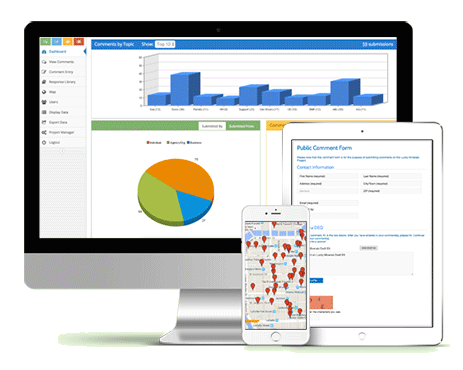 Hệ điều hành khởi động xong, ta có thể sử dụng các phần mềm ứng dụng. Các phần mềm sẽ được tải vào RAM
Màn hình máy tính khi được khởi động thành công
Màn hình hiển thị một biểu tượng cùng tên cho mỗi tài khoản người dùng và chúng ta phải nhập mật khẩu của mình để đăng nhập vào tài khoản
Nếu máy tính không được thiết lập mật khẩu  hệ điều hành tự động đăng nhập vào tài khoản và màn hình Desktop hiển thị.
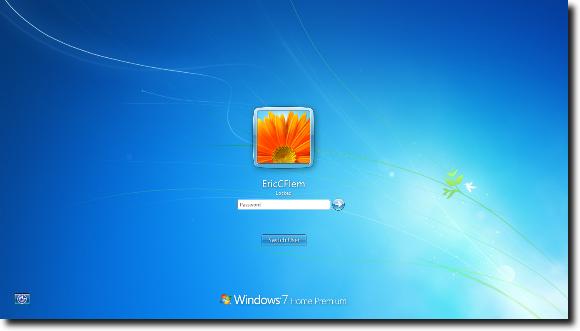 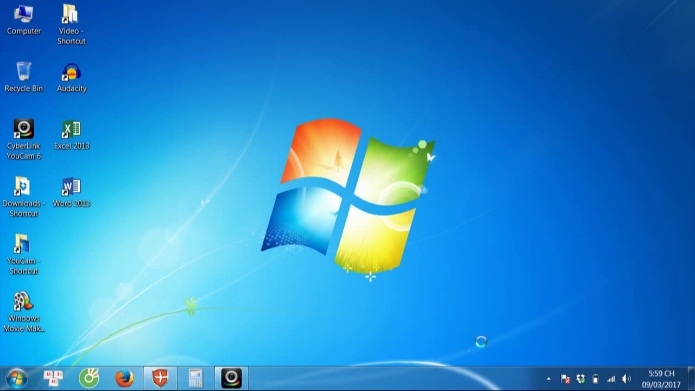 Hoạt động 3: Hoạt động vận dụng, kết nối
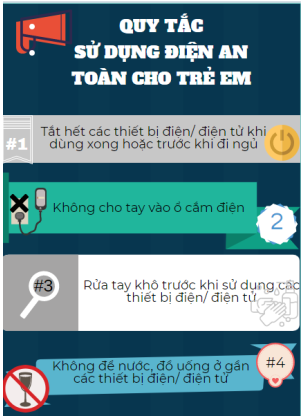 Em hãy đọc các thông tin trên hình sau, chia sẻ với cả lớp xem em đã thực hiện được những quy tắc nào để đảm bảo an toàn về điện khi sử dụng thiết bị điện trong gia đình?
EM CẦN GHI NHỚ
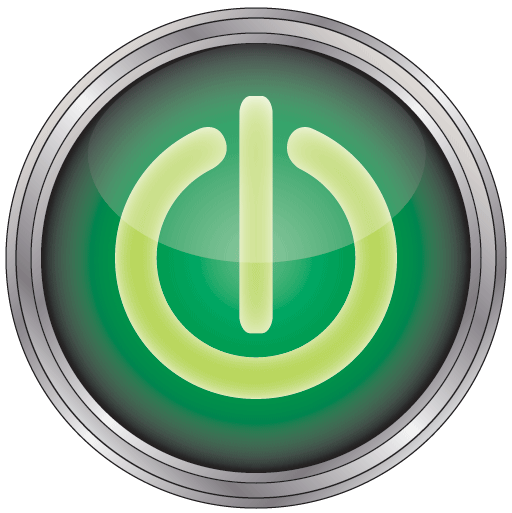 Nút nguồn 
Khi muốn khởi động máy tính, các em nhớ quan sát vị trí nút nguồn bằng mắt, không được sờ để tìm vị trí của nút nguồn để đảm bảo an toàn.
Quá trình bật máy tính và tải hệ điều hành được gọi là quá trình khởi động (booting) máy tính.
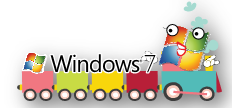 ĐỊNH HƯỚNG NỘI DUNG HỌC TẬP TIẾP THEO
Thực hành, ôn lại bài đã học.
Đọc và thực hiện cách thoát khỏi máy tính đúng cách.
Tìm hiểu và phân biệt các tùy chọn Shutdown.
Tìm hiểu mối quan hệ giữa phần cứng và phần mềm.
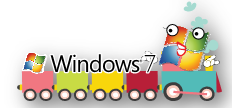